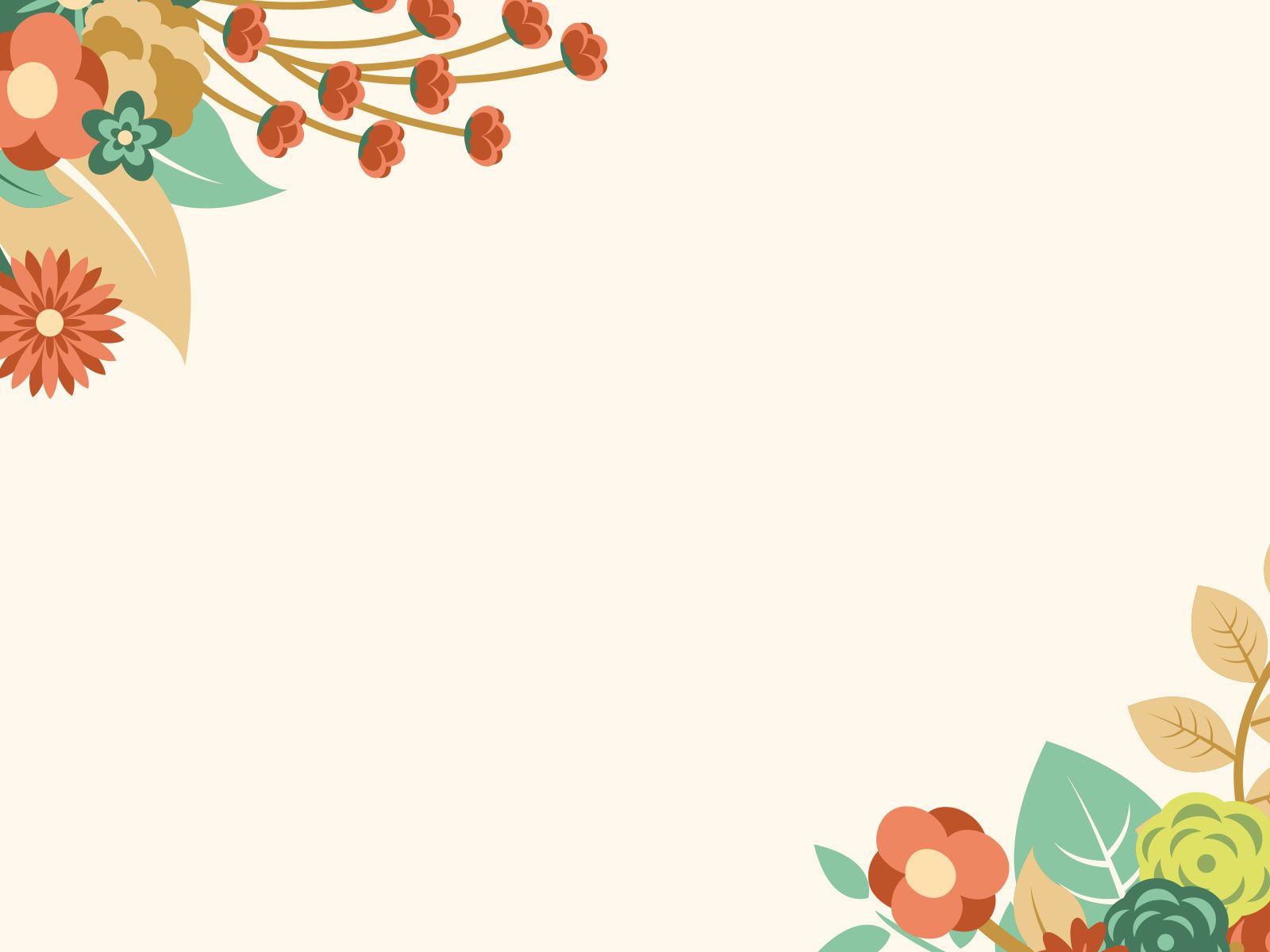 স্বাগতম
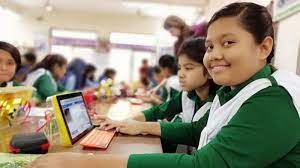 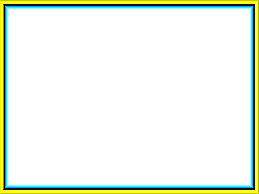 পরিচিতি
মোঃ মিজানুর রহমান (মিলন) 
সহকারী শিক্ষক  ICT 
পীরগঞ্জ কছিমন নেছা মাধ্যমিক বালিকা বিদ্যালয়
পীরগঞ্জ, রংপুর 
মোবাইল নং  ০১৭৩৭৫৯৭২৯৬ 
milonict13@gmail.com
বিষয় : তথ্য ও যোগাযোগ প্রযুক্তি
শ্রেণি: ষষ্ঠ 
অধ্যায় : 1ম 
পাঠ: ১ 
সময় : 4০ মিনিট
মনোযোগ দিয়ে নিচের চিত্রগুলো লক্ষ কর
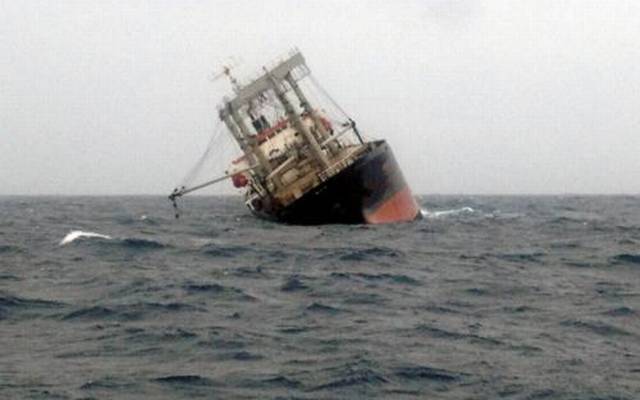 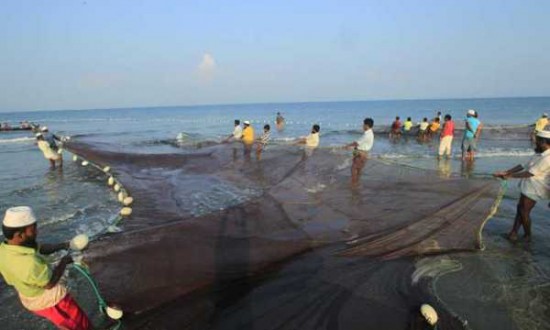 জেলেরা সাগরে মাছ ধরে সংসার চালায়।
সাগরে প্রায়ই ঝড় হয়।
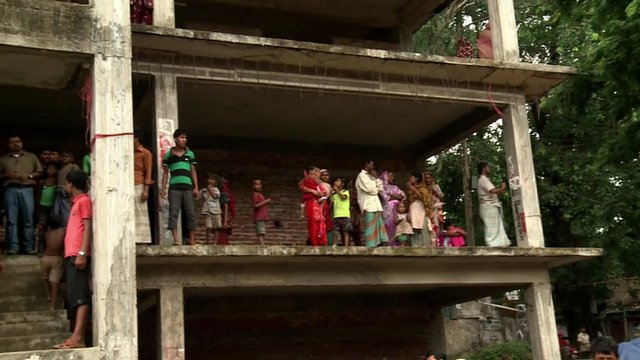 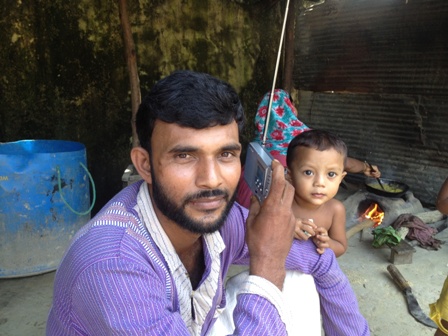 রেডিওর মাধ্যমে ঝড়ের সংবাদ  তাড়াতাড়ি শোনা যায়।
ফলে বিপদ থেকে রক্ষা পাওয়া যায়।
[Speaker Notes: এই স্লাইড  থেকে রেডিওর ব্যবহার সম্পর্কে বলতে পারবে।]
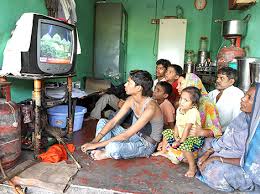 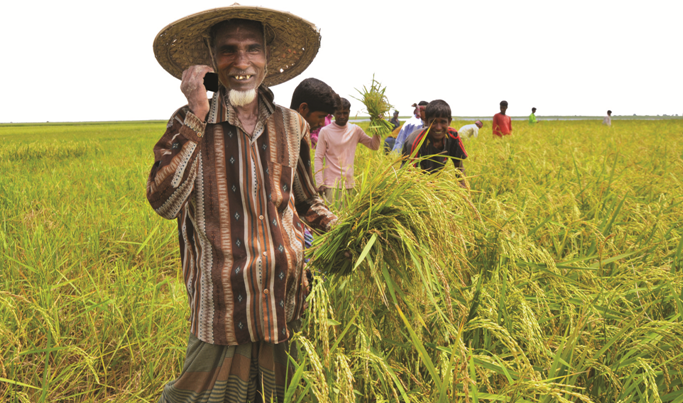 কৃষক মোবাইলে ধানের বাম্পার ফলনের কথা বলছে।
টেলিভিশনের মাধ্যমে বিভিন্ন ধরণের অনুষ্ঠান দেখা ও শোনা যায়।
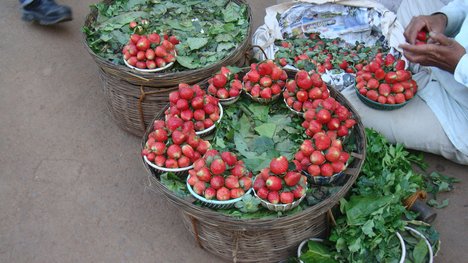 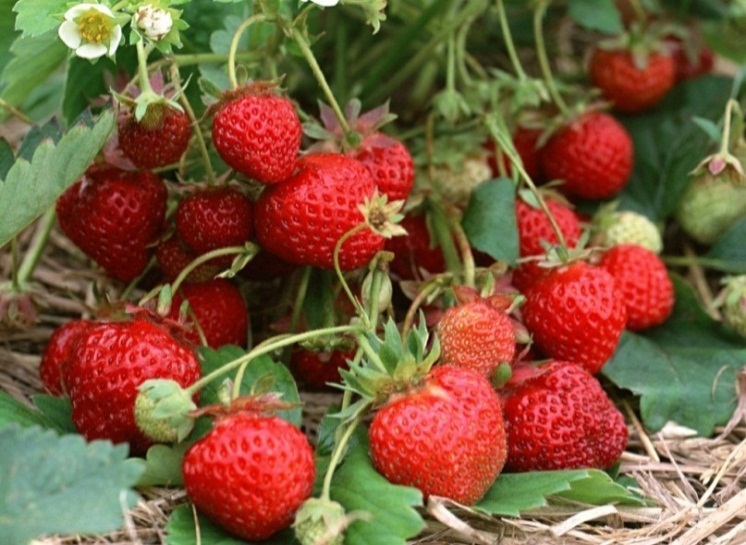 এই ফল  থেকে অনেক টাকা উপার্জন করে।
একজন কৃষক ‘কৃষি দিবানিশি’ অনুষ্ঠান দেখে স্ট্রবেরি ফলের চাষ করে।
[Speaker Notes: এই স্লাইড থেকে টেলিভিশনের ব্যবহার সম্পর্কে বলতে পারবে।]
এখানে কী হচ্ছে?
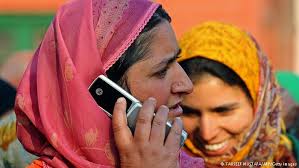 মোবাইলে কথা বলা হচ্ছে।
[Speaker Notes: এই স্লাইড  থেকে যোগাযোগের ক্ষেত্রে মোবাইল ব্যবহারের প্রয়োজনীয়তা বলতে পারবে।]
আজকের পাঠ
তথ্য ও যোগাযোগ প্রযুক্তির ধারণা
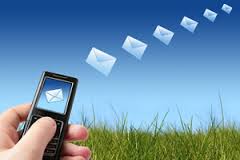 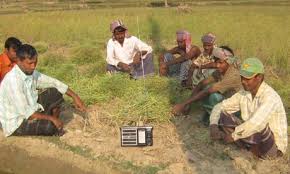 রেডিওর মাধ্যমে কৃষি বিষয়ক অনুষ্ঠান শুনছে।
মোবাইল ফোনের মাধ্যমে এসএমএস পাঠাচ্ছে।
[Speaker Notes: লোকটি কী ব্যবহার করছে? কৃষকেরা কী করছে? এই রকম প্রশ্নের মাধ্যমে ছাত্র/ছাত্রীদের দ্বারা পাঠের নাম বের করা যেতে পারে।]
শিখনফল
এই পাঠ শেষে শিক্ষার্থীরা... 
১। তথ্য ও যোগাযোগ প্রযুক্তির কী বর্ণনা করতে পারবে;  
২। তথ্য ও যোগাযোগ প্রযুক্তিতে ব্যবহৃত হয় এমন 
     কতকগুলো যন্ত্র চিহ্নিত করতে পারবে; 
৩। রেডিও, টেলিভিশন, মোবাইল, ইন্টারনেট ও 
    মাল্টিমিডিয়া প্রজেক্টরের ব্যবহার বর্ণনা করতে  পারবে;  
৪। তথ্য ও যোগাযোগ প্রযুক্তি উৎপত্তির পর্যায়গুলো বর্ণনা করতে পারবে।
[Speaker Notes: শিখনফল অনুযায়ী পাঠ  উপস্থাপন করতে হবে।]
নিচের ভিডিওটি লক্ষ কর এবং ছেলেটি কিসের মাধ্যমে পরীক্ষার ফলাফল জানতে পারল তা বল।
[Speaker Notes: মোবাইল এসএমএস পাঠিয়ে পরীক্ষার ফলাফল পাওয়া যায়।]
জোড়ায় কাজ
দৈনন্দিন জীবনে ব্যবহৃত হয় এমন কয়েকটি তথ্য ও যোগাযোগ প্রযুক্তির নাম লেখ।
[Speaker Notes: শিক্ষার্থীরা সাধারণত রেডিও, টেলিভিশন, মোবাইল ফোন, ইন্টারনেট, মাল্টিমিডিয়া প্রজেক্টর প্রভৃতির কথা বলবে।]
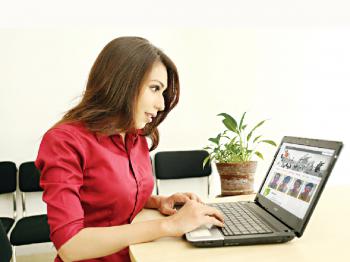 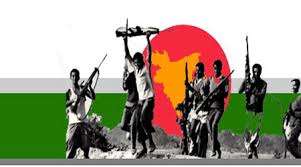 কম্পিউটারের সামনে বসে ইন্টারনেট থেকে যে কোন তথ্য সহজেই পাওয়া যায়।
ইন্টারনেট থেকে তথ্য নিয়ে আমরা সহজেই মুক্তিযুদ্ধ বিষয়ে রচনাও লিখতে পারবে।
[Speaker Notes: এই স্লাইড থেকে শিক্ষার্থীরা জানতে পারবে ইন্টারনেটের মাধ্যমে তথ্য সংগ্রহ করা যায়।]
ছবিগুলোতে আমরা কী দেখতে পাচ্ছি?
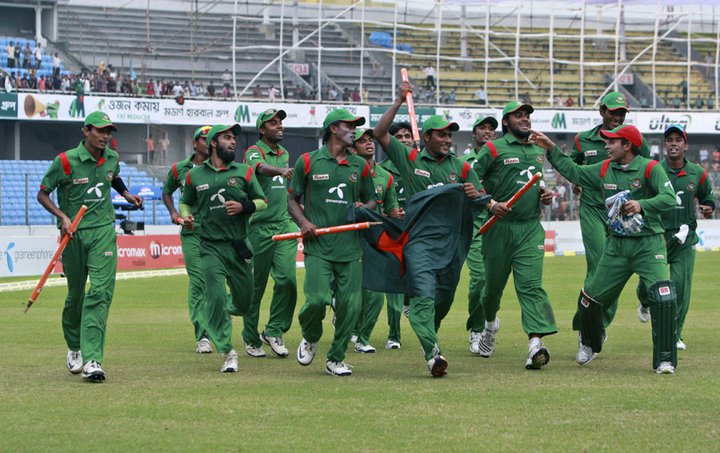 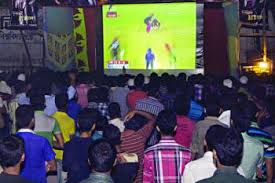 ঢাকায় ক্রিকেট বিশ্বকাপ খেলা হচ্ছে।
খেলার মাঠে যাওয়া সম্ভব না হলে ইচ্ছে করলে মাল্টিমিডিয়া প্রজেক্টরে বড় পর্দায় খেলা দেখা যায়।
[Speaker Notes: মাল্টিমিডিয়া প্রজেক্টরের ব্যবহার বলতে পারবে।]
তথ্য ও যোগাযোগ প্রযুক্তি উৎপত্তির পর্যায়গুলো কী কী?
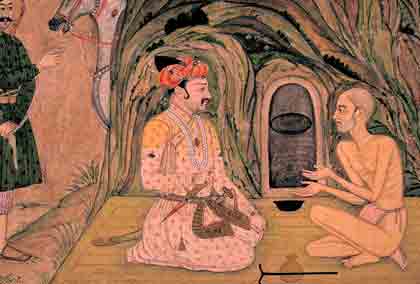 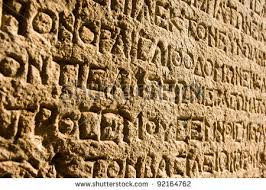 মাটি, পাথর, গাছের বাকলে লিখে তথ্য বিনিময় করত।
একজন আরেক জনের সাথে কথা বলেই তথ্য বিনিময় করত।
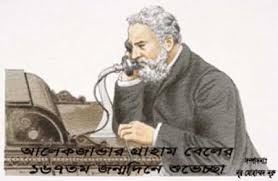 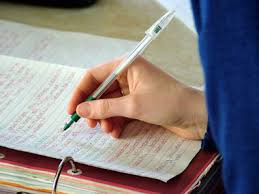 কাগজে লিখে তথ্য বিনিময় করত।
টেলিফোনে কথা বলে তথ্য বিনিময় করা শুরু করে ছিল।
[Speaker Notes: এখান থেকে শিক্ষার্থীরা তাদের ধারণ বলবে তারপর শিক্ষক  নিচের চিত্রগুলো দেখাবে। এভাবেই পর্যায়ক্রমে  তথ্য ও যোগাযোগ প্রযুক্তির উৎপত্তি হয়েছে ।]
উন্মুক্ত প্রশ্ন
তোমরা এতক্ষণ যে প্রযুক্তিগুলো দেখলে, সেগুলোর মধ্যে কী মিল খুঁজে পাচ্ছ?
রেডিও, টেলিভিশন, মোবাইল ফোন, ইন্টারনেট, মাল্টিমিডিয়া প্রজেক্টর
সবগুলোই তথ্য আদান প্রদানের কাজে ব্যবহৃত হয়।
[Speaker Notes: সকলের জন্য প্রশ্নগুলো উন্মুক্ত করে দেওয়া হবে। যে কেউ উত্তর করতে পারবে।]
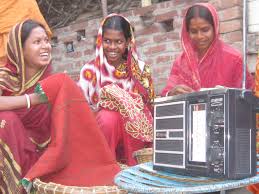 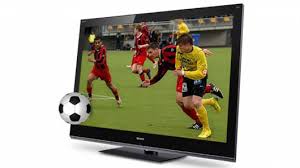 টেলিভিশনের মাধ্যমে খেলার তথ্য পাওয়া যায়।
বেতারের মাধ্যমে তথ্য বিনিময় করা হয়।
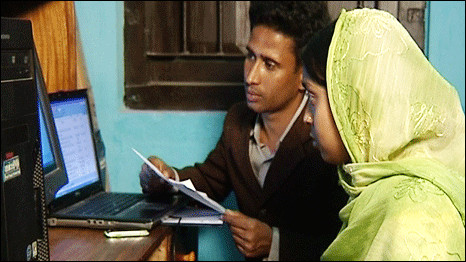 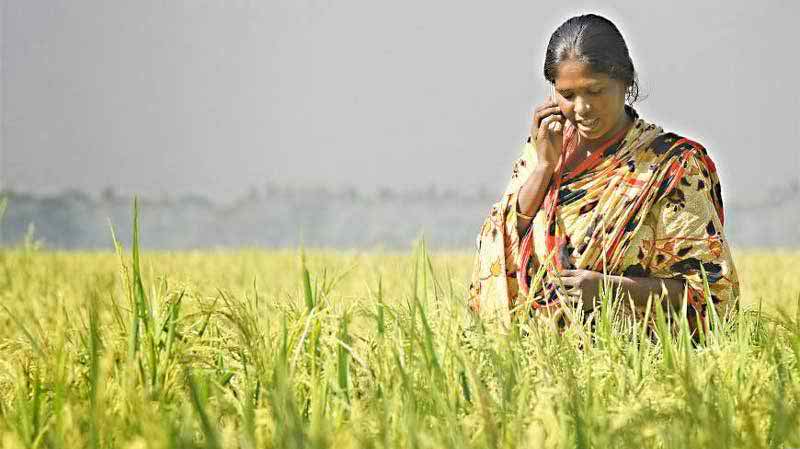 মোবাইল ফোনের  মাধ্যমে তথ্য বিনিময় করা।
বর্তমানে ইন্টারনেটের মাধ্যমে খুব সহজেই তথ্য বিনিময় করা হচ্ছে।
[Speaker Notes: এখান থেকে শিক্ষার্থীরা তাদের ধারণ বলবে তারপর শিক্ষক  নিচের চিত্রগুলো দেখাবে। এভাবেই পর্যায়ক্রমে  তথ্য ও যোগাযোগ প্রযুক্তির উৎপত্তি হয়েছে ।]
দলগত কাজ
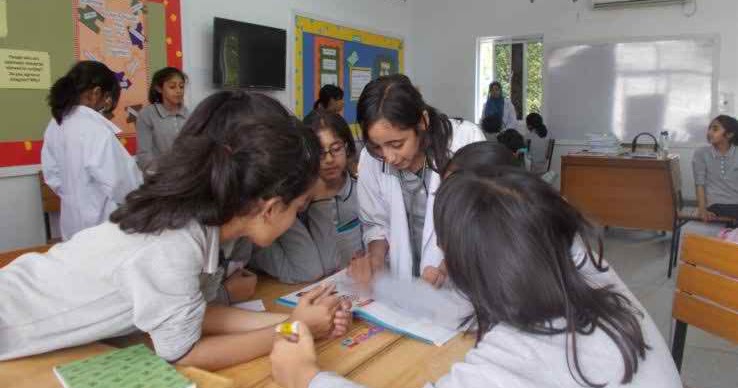 আজকের পাঠের নতুন কী কী প্রযুক্তির নাম  উল্লেখ করা হয়েছে তার তালিকা কর এবং একটি করে ব্যবহার লেখ।
সম্ভাব্য উত্তর
১। রেডিও: বিভিন্ন সংবাদ ও জরুরী ঘোষণা শোনা, বিনোদন ইত্যাদি । 
২। টেলিভিশন: এই প্রযুক্তির মাধ্যমে বিভিন্ন অনুষ্ঠান দেখা ও শোনা 
    যায়।  
৩। মোবাইল ফোন: এই প্রযুক্তির মাধ্যমে কথা বলা ও এসএমএস 
    পাঠানো যায় । 
৪। ইন্টারনেট: এই প্রযুক্তির মাধ্যমে বিভিন্ন তথ্য খুঁজে পাওয়া যায়।   
৫। মাল্টিমিডিয়া প্রজেক্টর: এই প্রযুক্তির মাধ্যমে বড় পর্দায় কোন কিছু 
    দেখা যায়।
[Speaker Notes: শিক্ষার্থীরা উত্তর করার পরে শিক্ষক সম্ভাব্য সমাধান দেখাব। সম্ভাব্য উত্তর দুর্বল ছাত্রদের জন্য খুবই উপকারি হবে।]
[Speaker Notes: তোমারা এই পাঠ থেকে কী কী নতুন শব্দ শিখলাম? এখান থেকে নতুন নতুন শব্দগুলো সনাক্ত করতে পারবে।]
মূল্যায়ন
১. কোন প্রযুক্তি মানুষের জীবনে গুরুত্বপূর্ণ প্রভাব ফেলেছে? 
		
 
২. নিচের কোনটি প্রযুক্তি?
খ. টেলিভিশন প্রযুক্তি
ক. ডিজিটাল প্রযুক্তি
গ. তথ্য ও যোগাযোগ প্রযুক্তি
ঘ. এনালগ প্রযুক্তি
ক. যোগাযোগ
খ. তথ্য
গ. রেডিও
ঘ. উপাত্ত
[Speaker Notes: উত্তরগুলোর উপরে মাউস দিয়ে ক্লিক করতে হবে। তাহলে সঠিক ও ভুল উত্তর জানা যাবে।]
৩. জেলেরা সাগরে থাকাকালীন ঝড় বৃষ্টির খবর 
      পায় কোনটির মাধ্যমে? 
			 	
		
৪. পরীক্ষার ফলাফল জানতে কিসের মাধ্যমে 
    SMS করা যায়?
খ. টেলিভিশন
ক. রেডিও
ঘ. মাইক
গ. মোবাইল
ক. কম্পিউটার
গ. রেডিও
ঘ. মোবাইল
খ. ল্যান্ডফোন
[Speaker Notes: উত্তরগুলোর উপরে মাউস দিয়ে ক্লিক করতে হবে। তাহলে সঠিক ও ভুল উত্তর জানা যাবে।]
মুল্যায়ন
  Technology শব্দের অর্থ কি?
 সমুদ্রে আবহাওয়ার খবর পেতে কোন প্রযুক্তি ব্যবহার করা হয়?
 কোন আবিস্কারের ফলে তথ্য বিনিময় একটি নতুন জগতে 
      পা দিয়েছে?
(ক) ফাইবার
(খ) মোবাইল
(গ) রেডিও
(ঘ)ক্যালকুলেটর
যোগাযোগ
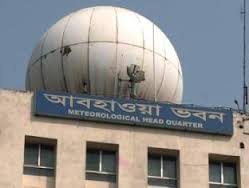 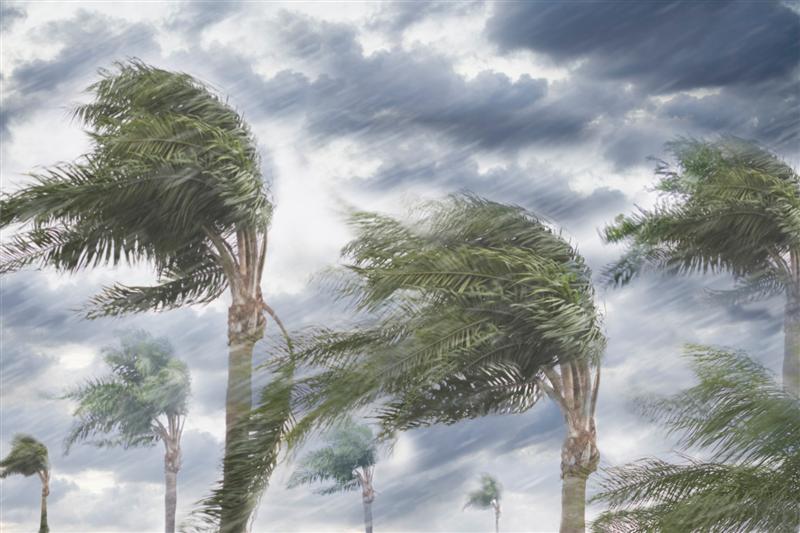 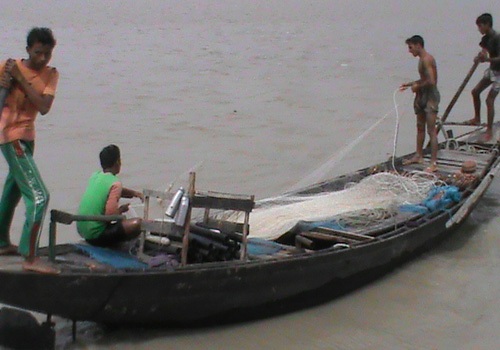 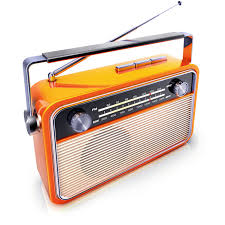 তথ্য
প্রযুক্তি
গভীর সমুদ্রে মাছ ধরছে জেলে
ঘুর্নিঝড়
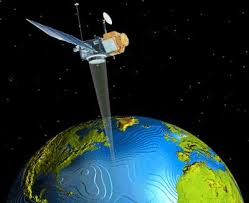 স্যাটেলাইট
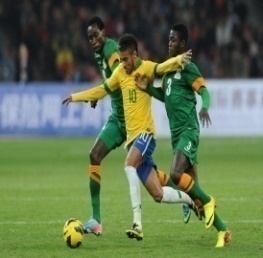 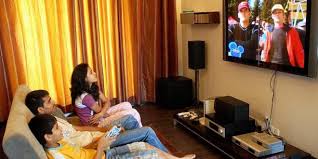 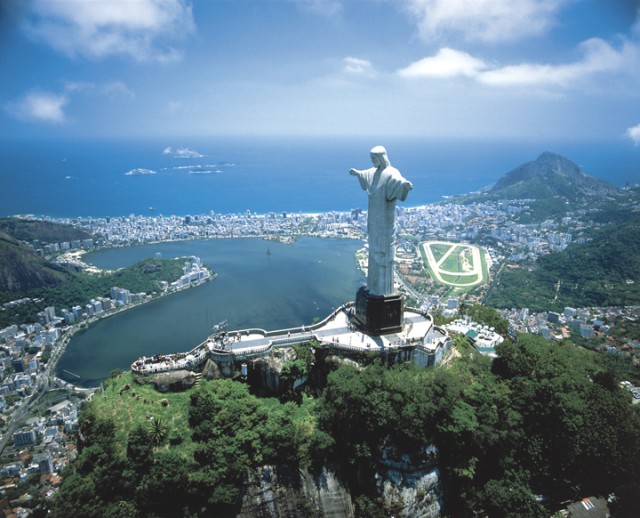 একক কাজ
আরজেন্টিনা
ঘরে বসে ফুটবল খেলা দেখছে
তথ্য, যোগাযোগ ও প্রযুক্তি চিহ্নিত কর
নোট:ছবি তিনটি দেখিয়ে একক কাজ দিব। একক কাজ জমা নিয়ে কোনটি তথ্য, কোনটি যোগাযোগ ও কোনটি প্রযুক্তি তা চিহ্নিত করে দিব।
বাড়ির কাজ
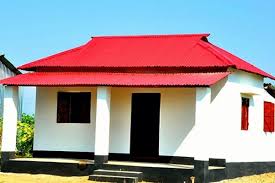 তোমার পরিবারের সদস্যরা ব্যবহার করে এমন কতকগুলো তথ্য ও যোগাযোগ প্রযুক্তির নাম এবং তার ব্যবহার লেখ।
সবাইকে ধন্যবাদ